Comparison of Sheds
Yan
2/2/16
Evolution of Shed
Evolution of Shed
Comparison of E Field (MV/m)
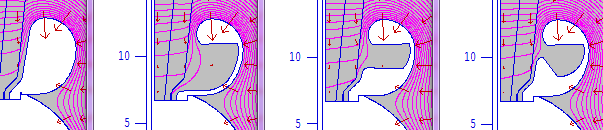 7.8
8.2
8.0
8.7
3.3
2.8
4.4
3.7
5.4
12
6.6
5.2
0.05
0.05
0.1
0.05
0.03
0.4
0.3
0.14
12 mm opening
9mm opening
15mm opening
Er (v/cm) along insulator (plug side) at 350KV
Ez (v/cm) along insulator (plug side) at 350kV
E (v/cm) along insulator (plug side) at 350kV
V (v) along insulator (plug side) at 350 kV